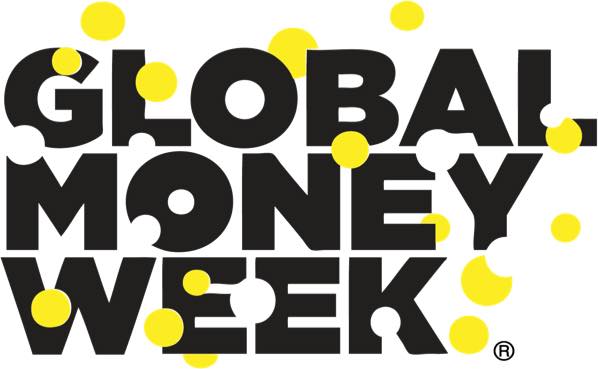 “Plan your money, plant your future” (Planifică-ți banii, plantează-ți viitorul)
Leunel și monedilă
Grădinita cu p.p. paradisul copiilor craiova, dolj
Grupa mare a - ursuletii
Prof. Dumitriu denisa ancuta
Leunel și monedilă- ACTIVITATE PRACTICă -
Obiective:

-  stârnirea curiozității copiilor despre valoarea banilor prin vizionarea Povestii banilor;
confectionarea monedei cu cele 4 valori ale acesteia într-o varianta personalizată;
constientizarea caracteristicilor fiecareia din cele 4 valori ale monedei în vederea identificării corecte a acestora;
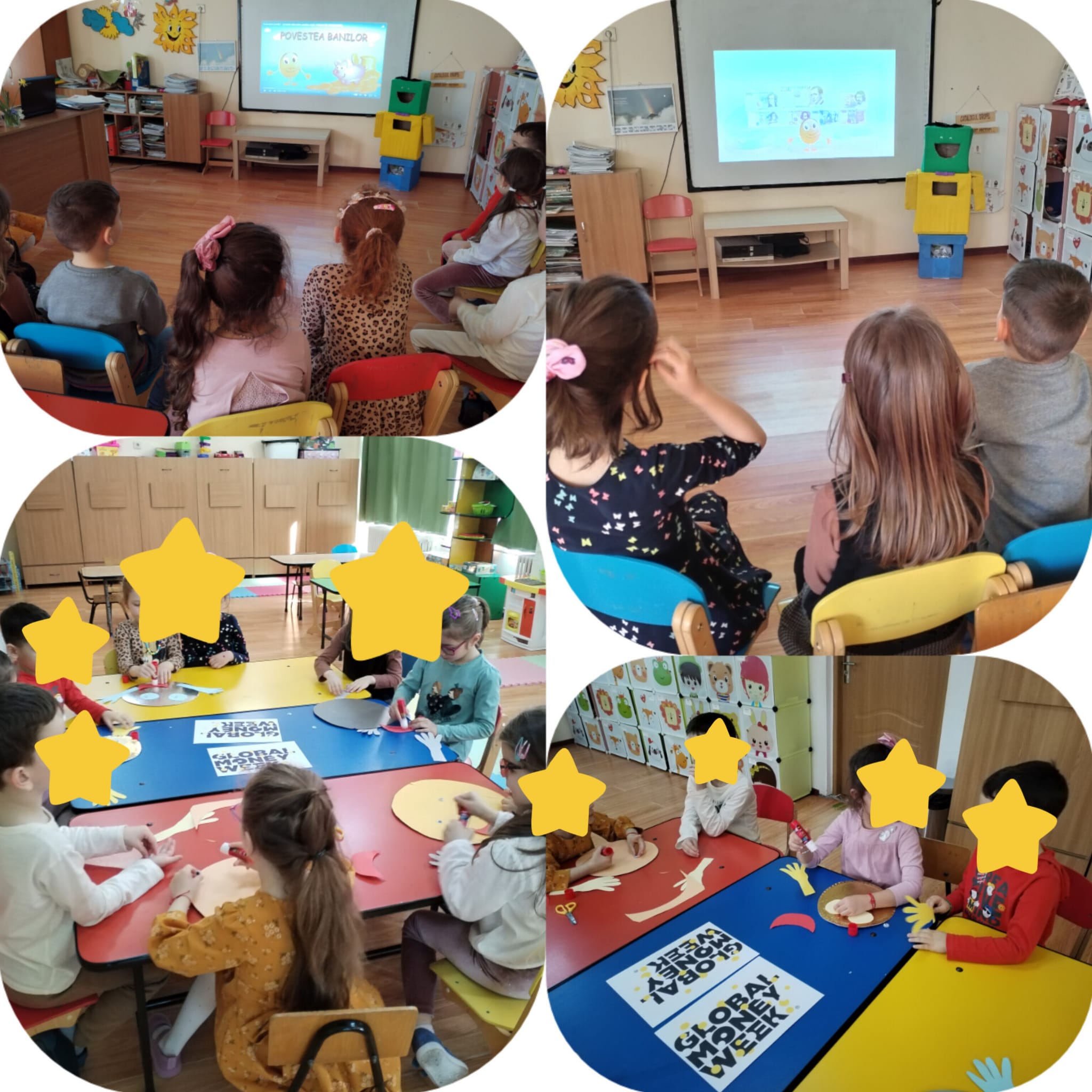 Vizionare povestea banilorconfectionare monede personalizate
Ne așezăm în ordinea crescătoare a valorii monedelor!Mândri de munca noastră!
Monedilă la expozitie!Mulțumim!